7
When Ordinary Men and Women Do Extraordinary WorkPart 2
God called and the exiles were ready!
What to Expect
Resources
His resources, not yours
What to Expect
Resources
His resources, not yours
He provides at His pace
What to Expect
Resources
His resources, not yours
He provides at His pace
He provides the full amount
What to Expect
Resources
Opposition
What to Expect
Resources
Opposition
Victory
Summary I
Ezra/Neh. → Jesus – 400 years.
(Preparing for the Coming of the Savior)

Today → ?
(Preparing for the Return of the Savior)
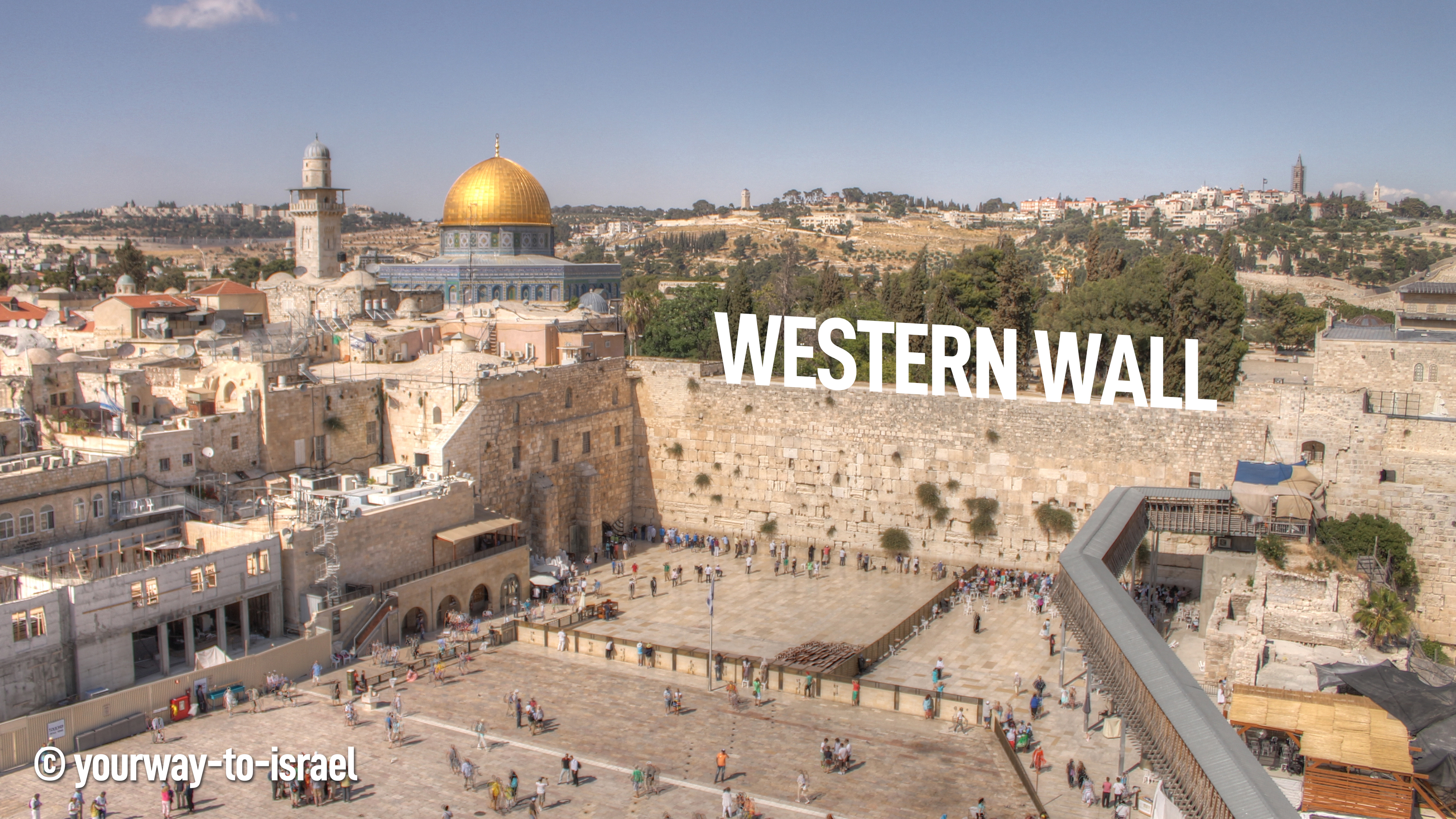 Let us Build Because He Will Provide:
Resources
Power
Victory
THE ART OFFINISHING
The Art of Finishing
Finishing is always harder than starting.
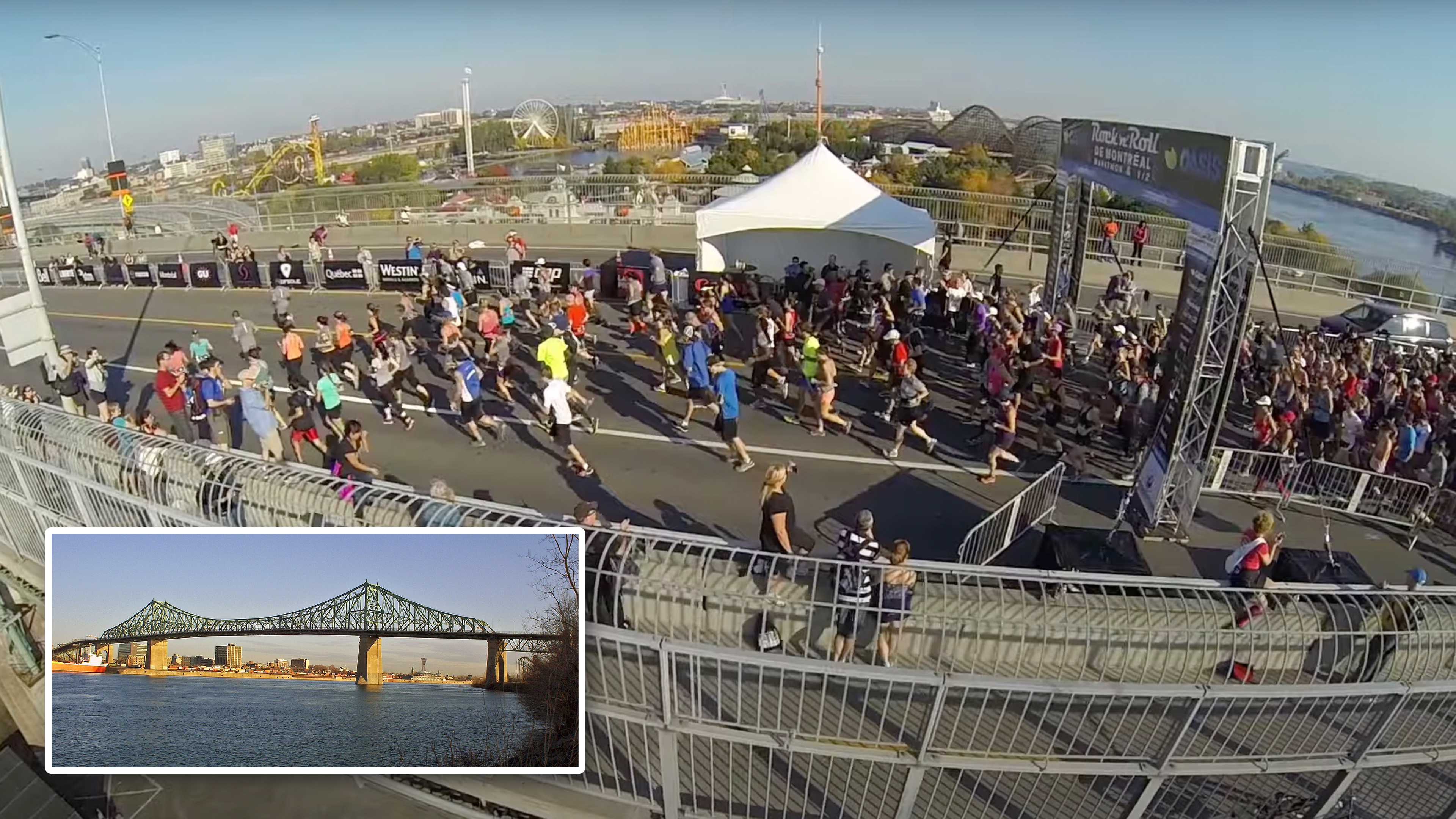 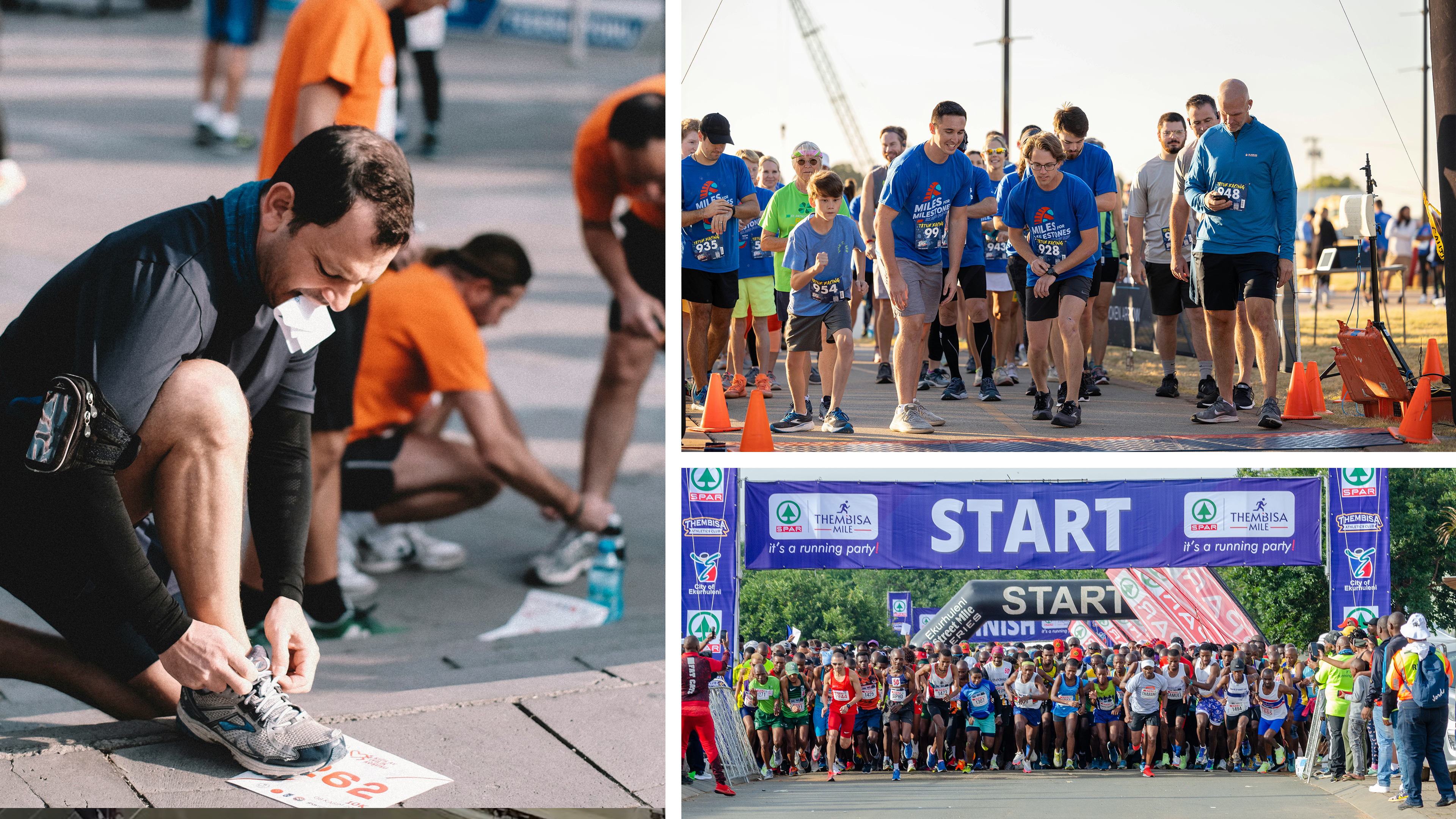 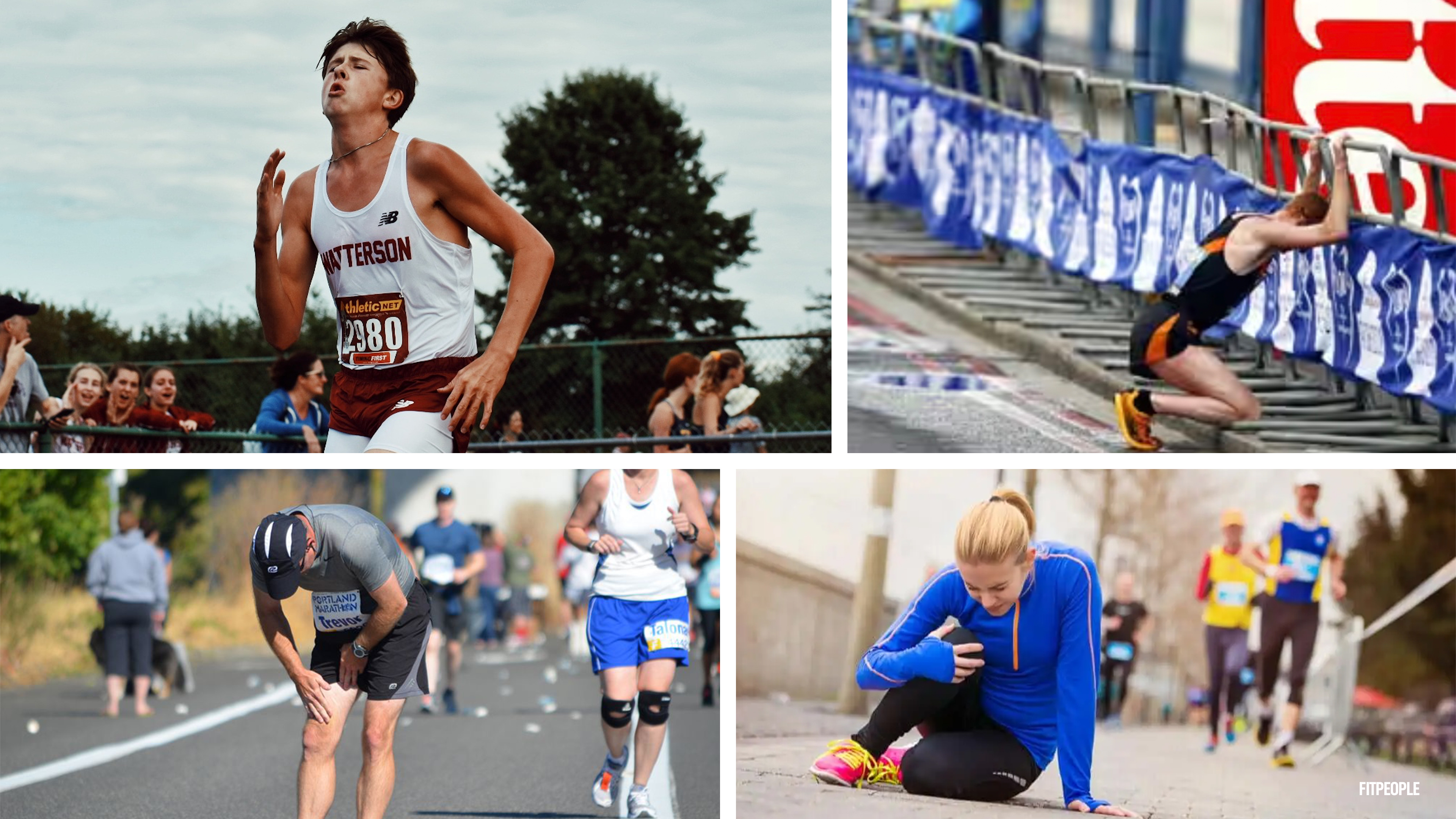 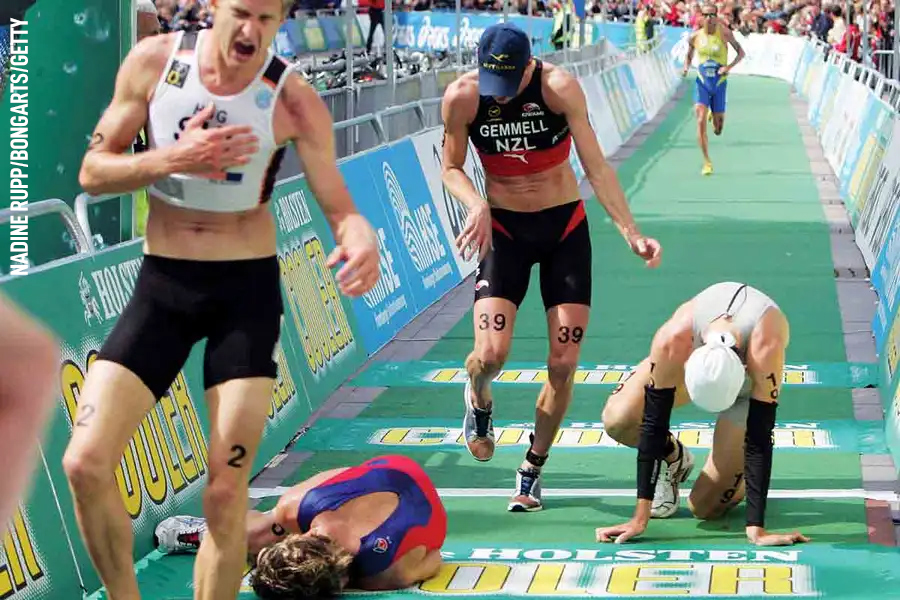 Nehemiah:
Reorganize society
Establish religious calendar
Organize temple service
Organize National Dedication Day
Return to Maintain
It’s always harder to finish than start.
The Art of Finishing
Finishing is always harder than starting.
You must resolve that nothing will stop you from finishing.
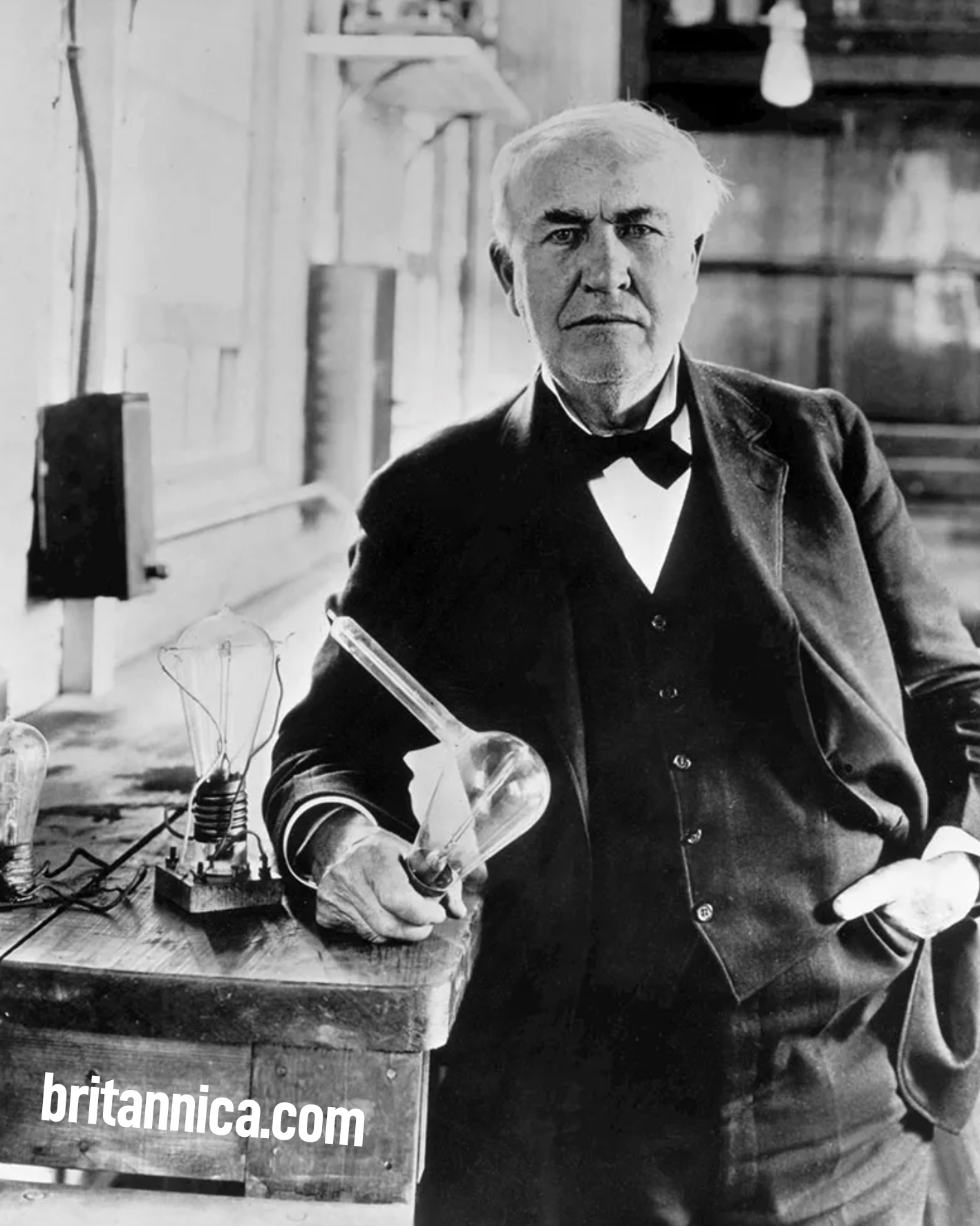 THOMAS EDISON
OBSTACLES
I WANT TO QUIT
VICTORY
BEGIN
(VICTORY)
The Art of Finishing
Finishing is always harder than starting.
You must resolve that nothing will stop you from finishing.
Remember that rewards are only given to finishers, not starters.
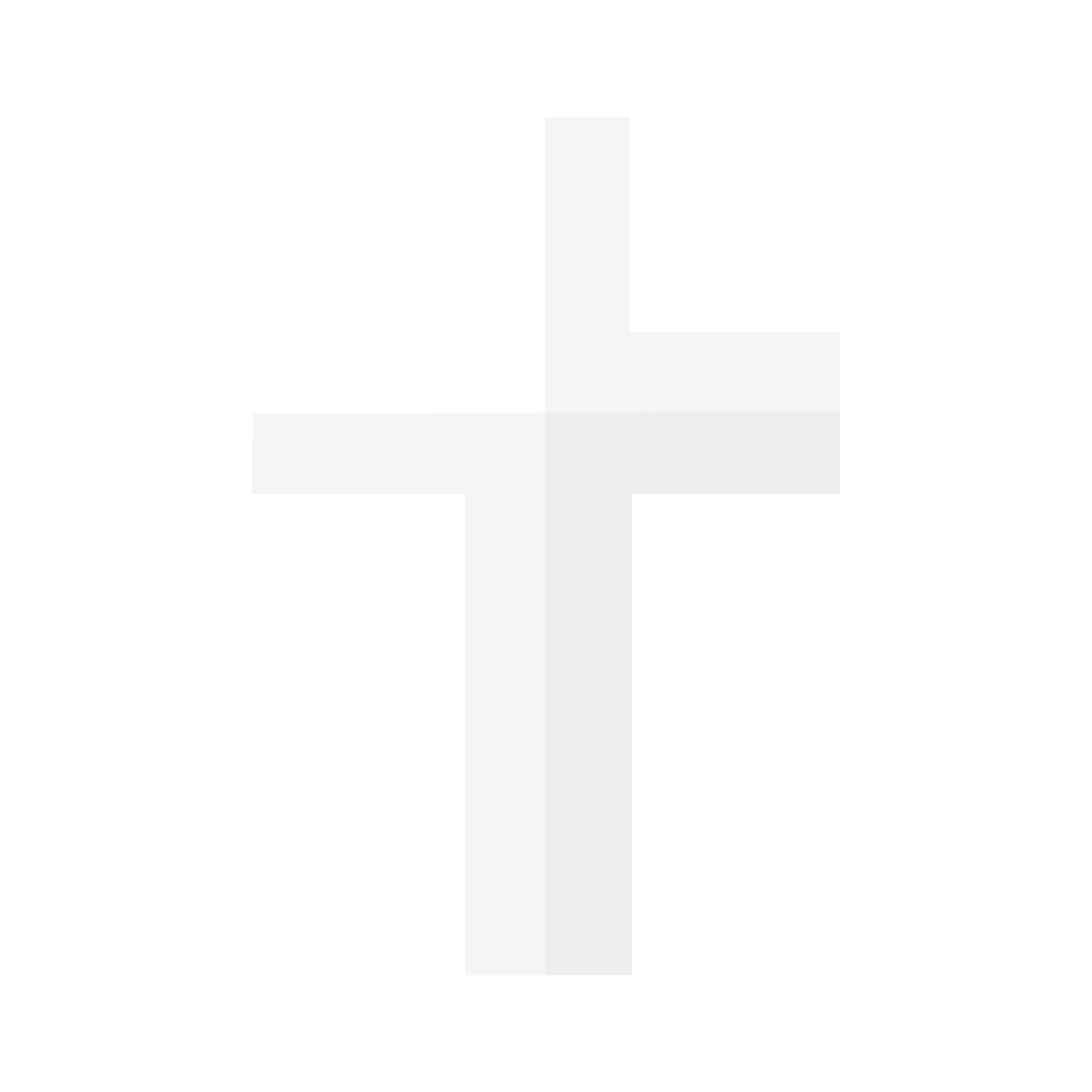 “IT IS FINISHED”JOHN 19:30
HIS REWARD WAS OUR RESURRECTION. (I PETER 1:3)
24 Do you not know that those who run in a race all run, but only one receives the prize? Run in such a way that you may win. 25 Everyone who competes in the games exercises self-control in all things. They then do it to receive a perishable wreath, but we an imperishable.
- I Corinthians 9:24-25
GOD BLESS YOU IN WHATEVERYOU BUILD FOR HIM.
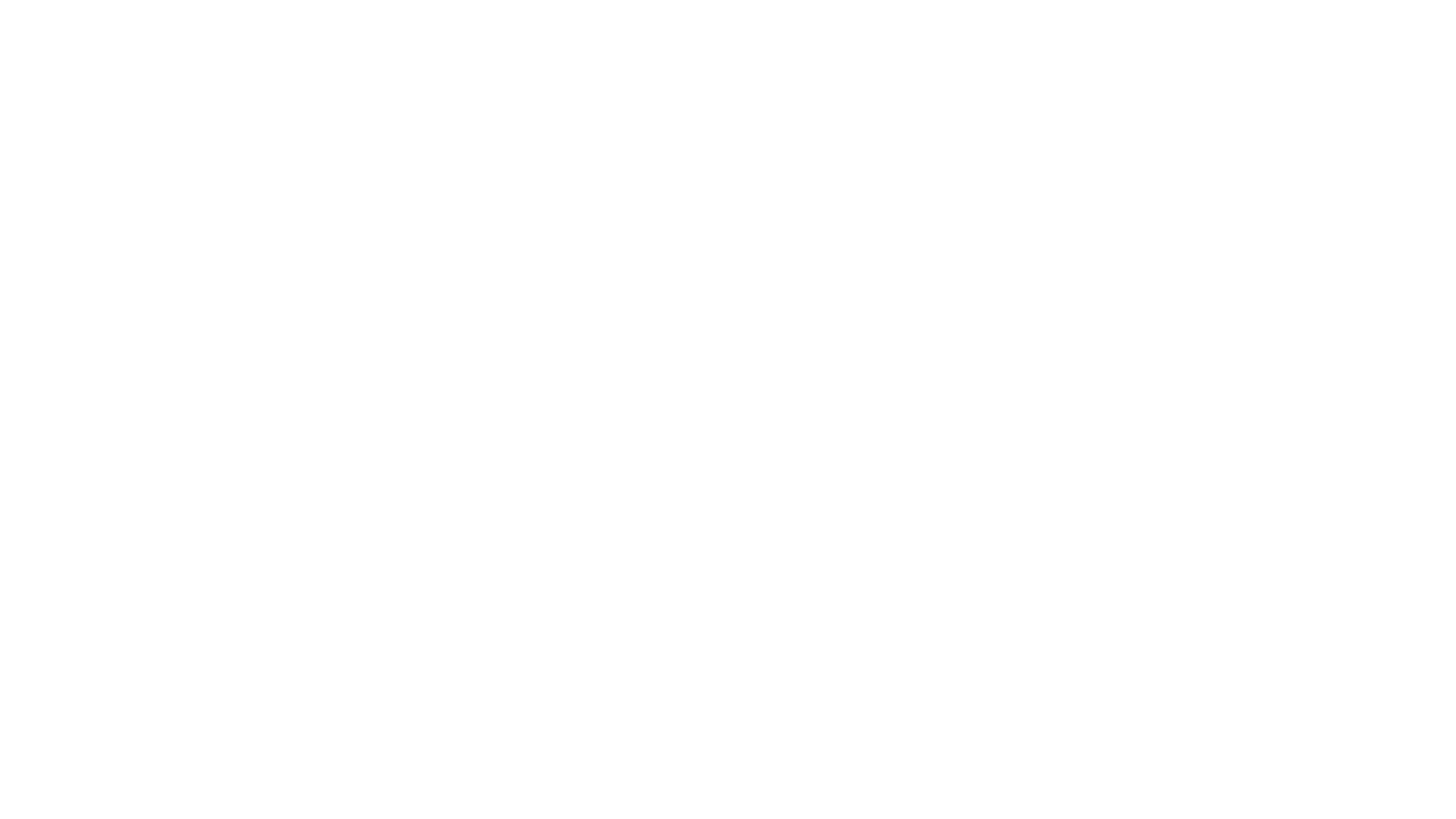